Name_________________________  Date______________
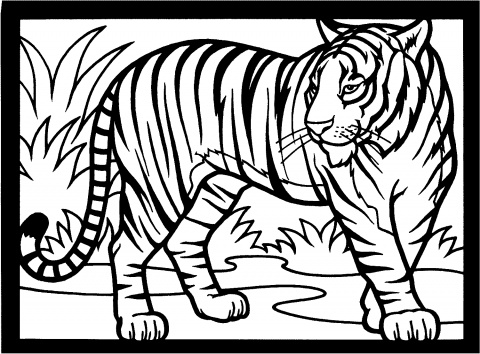 4.  There may only be 3,500 tigers left in the world. If the tigers were distributed equally on all 7 continents (from largest in size to smallest) Asia, Africa, North America, South America, Antarctica, Europe, and Australia, how many tigers would be on each continent?
1.  In general, cats require only about 1/6 of the light humans do to see.  If a human needs 72 watts of light to be able to see, how many watts would a cat need?
8.  Tiger cats can jump vertically up to 16 feet. The highest human jump recorded in the NBA is 45 inches (around 4 feet).  What fraction compares the jumping ability of humans and tigers?  Use equivalent fractions and reduce to lowest terms.
5.  Amur tigers are the heaviest subspecies at 500 or more pounds. The lightest subspecies is the Sumatran; males weigh about 250 pounds.  How much would 10 Amur tigers weigh?  How much would 10 Sumatran tigers weigh?
6.  Like human fingerprints, every tiger has a unique pattern of stripes.  There are more than 100 stripes on each tiger.  Around how many stripes would be on 22 tigers?
2.  A tiger's forefeet have 
five toes and the hind feet have four toes. All toes have claws. The claws are 3 to 4 inches in length and are retractable.  What is the approximate total length of all the claws on a typical tiger?
7.  Adult tigers have 30 large teeth. The length of the canine teeth is about 3 inches.  If the tiger teeth were lined up end to end, what would be the total length of all the tiger teeth?
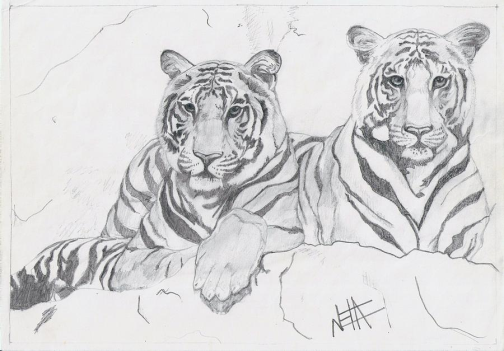 9.  Tigers can cover up to 20 feet of distance on the ground in a single leap.  How many leaps would it take a tiger to cross an NFL football field that is 100 yards or 300 feet?
3.  A tiger's tail is 3 to 4 feet long, about half as long as its body. Tigers use their tails for balance when they run through fast turns. They also use their tails to communicate with other tigers.   What is the length of the tiger’s body?